مقدمة في الأنظمة البيئية
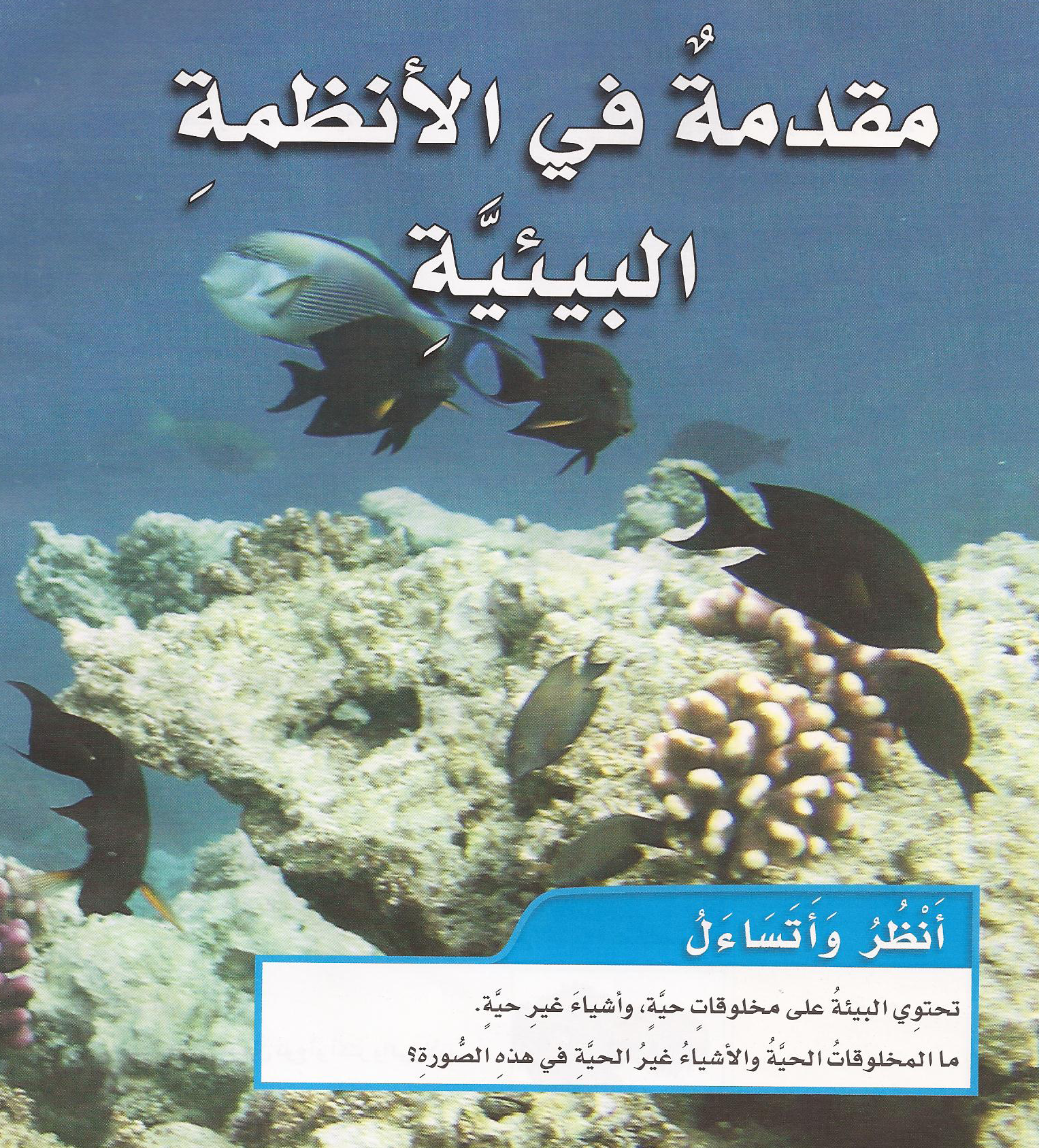 ما هو النظام البيئي ؟
يتكون من مجموعة العوامل الحيوية والعوامل اللاحيوية .
عوامل حيوية
عوامل لا حيوية
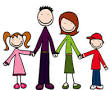 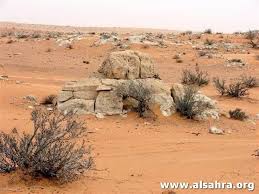 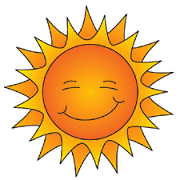 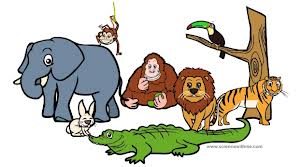 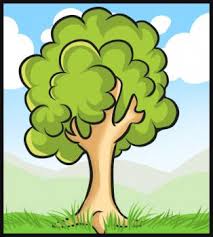 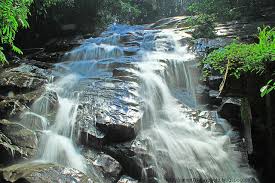 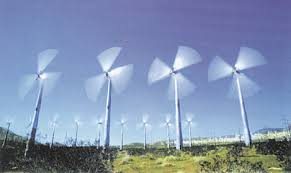 قد يكون النظام البيئي........
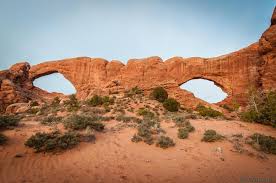 كبيراً
الصحراء
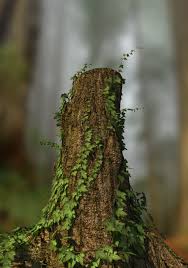 جذع شجرة
صغيراً
مــوطن البطـريق
مـــوطن الصــــبار
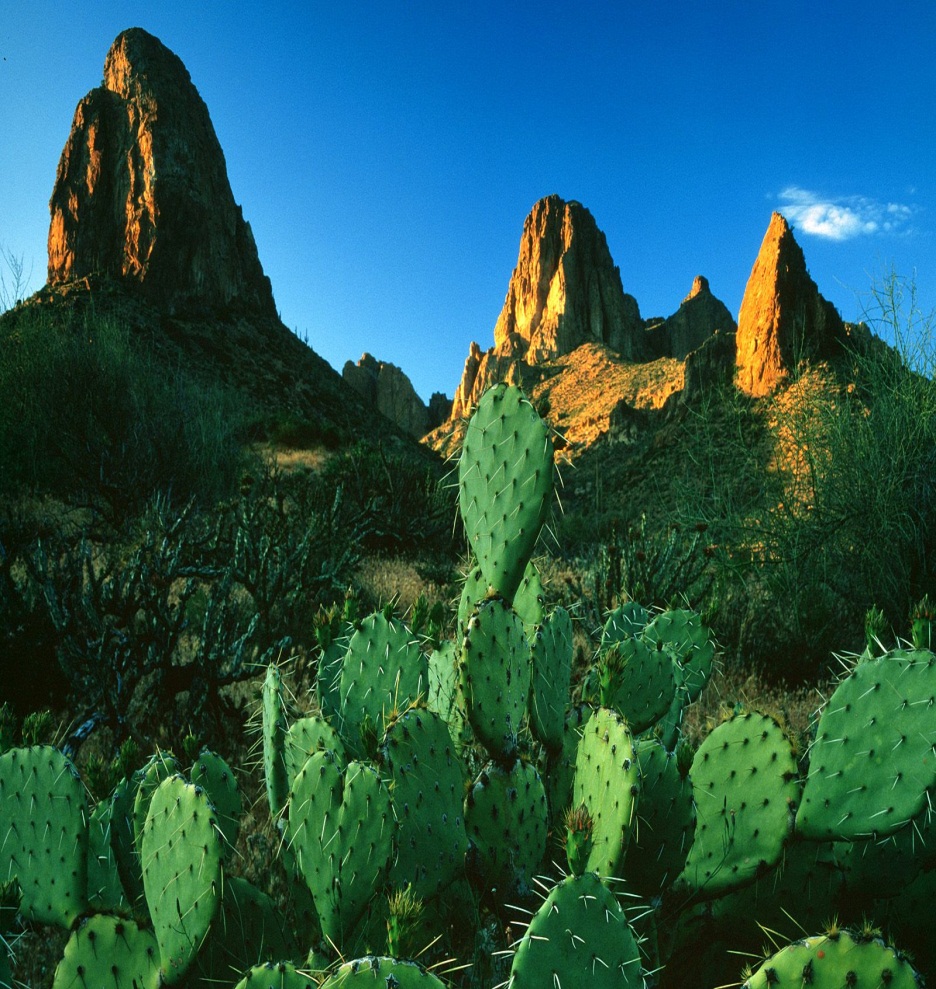 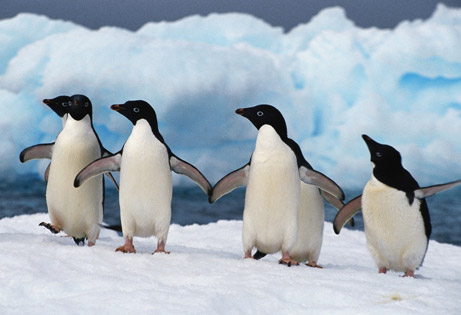 ما هو الموطن ؟
مكان يعيش فيه المخلوق الحي ويلائم طريقة عيشه .
الجمـاعــة الحيوية
جميع أفراد النوع الواحد التي تعيش في نظام بيئي .
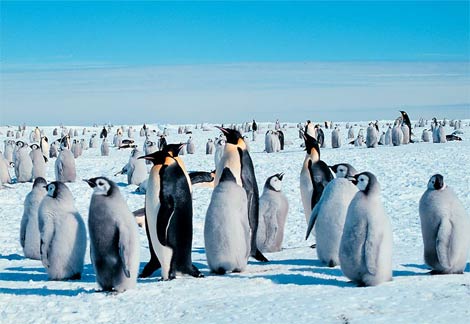 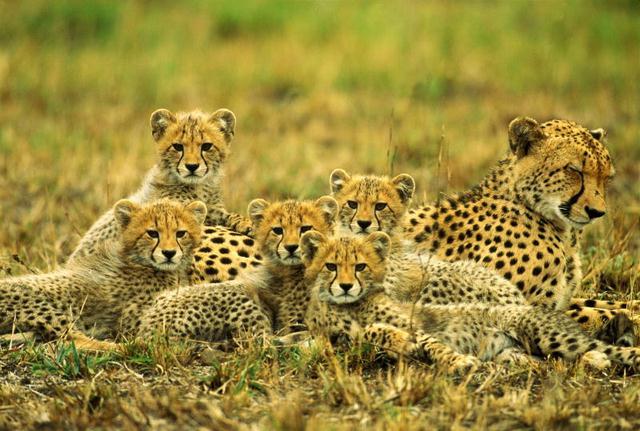 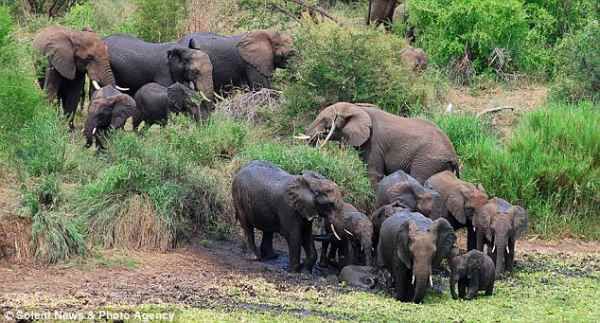 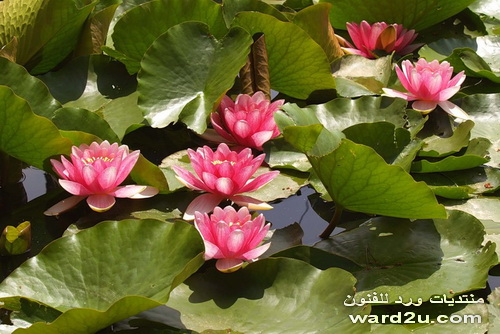 المجتمع الحيوي
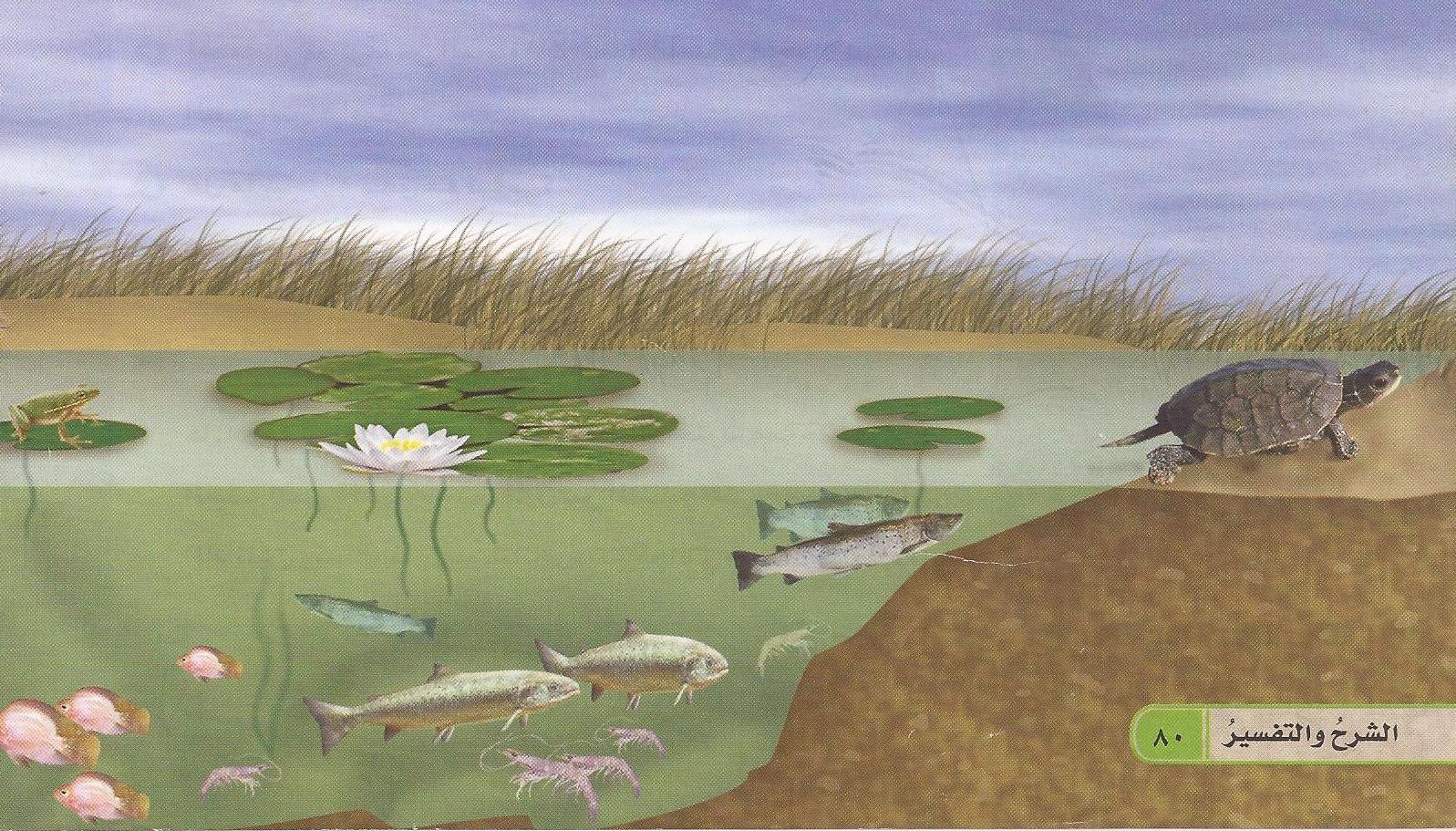 يتكون من كل الجماعات في النظام البيئي .
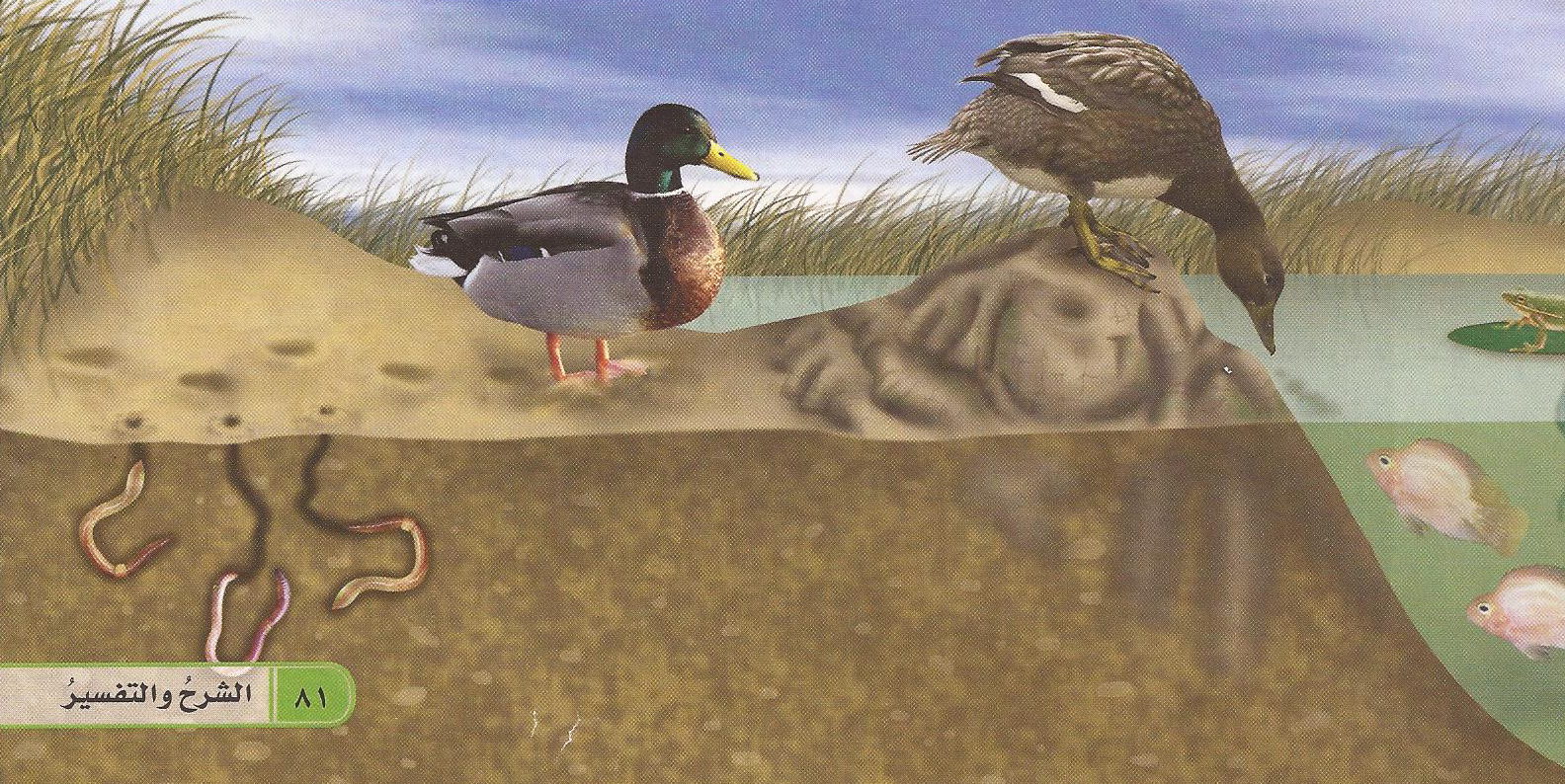 المجتمعـــات الحيـويـة
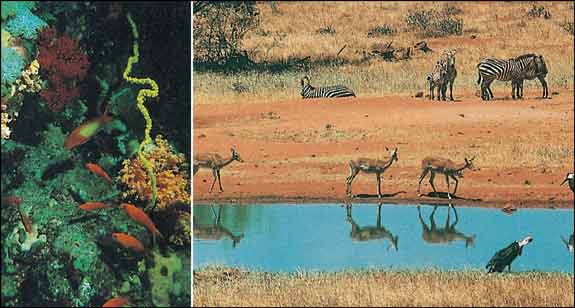 المنـــاطق الحيــويــــــــة
نظام بيئي كبير له نباتته وحيواناته وتربته الخاصة
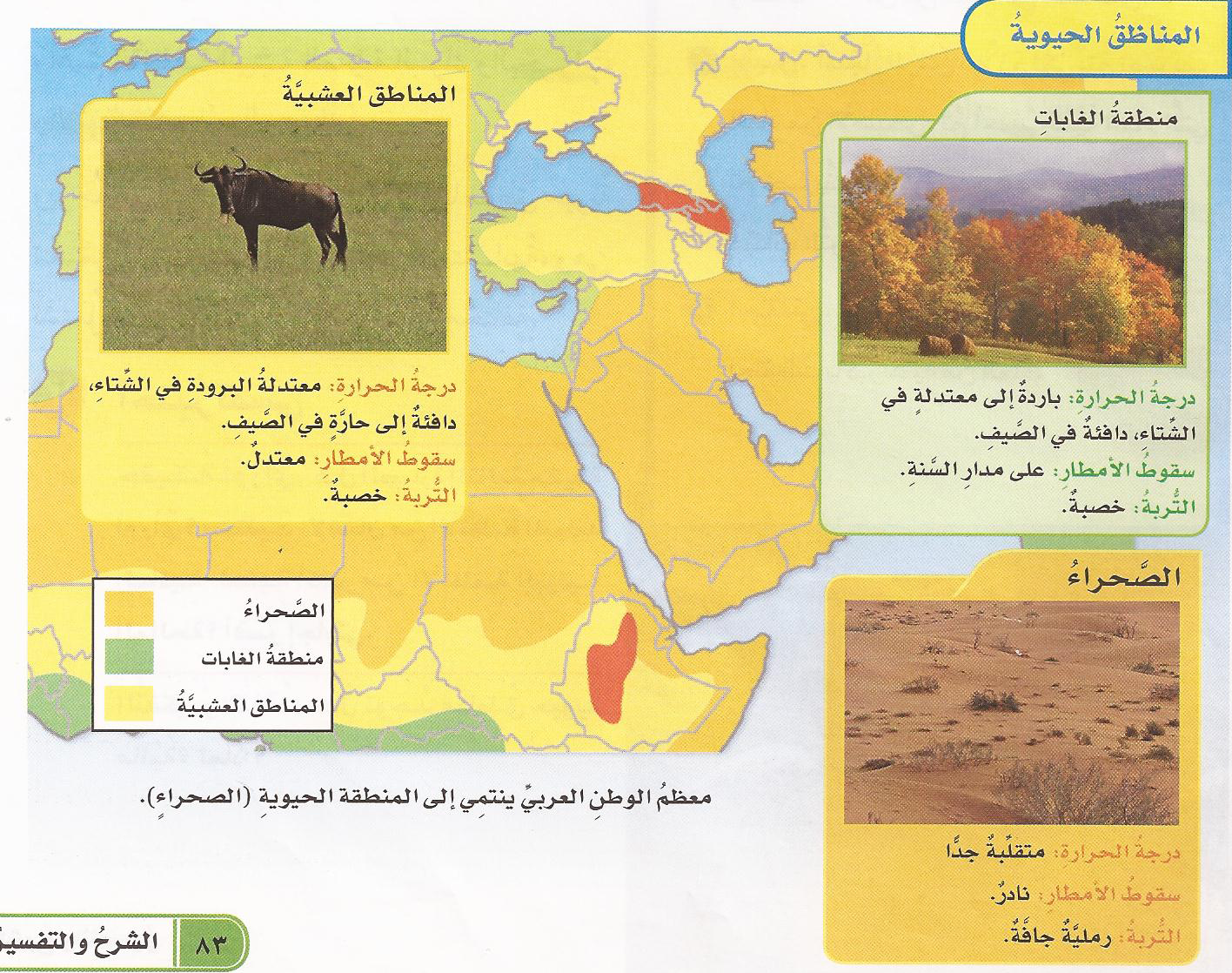 المناطق العشبية
الغابات
الصحراء
معظم الوطن العربي ينتمي إلى المنطقة الحيوية ( الصحراء )
الأنظمة البيئية المائية
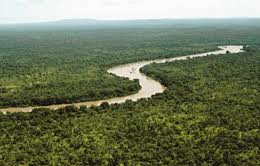 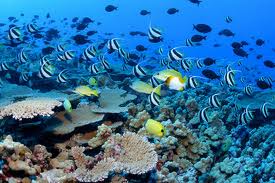 الأنهار
المحيطات
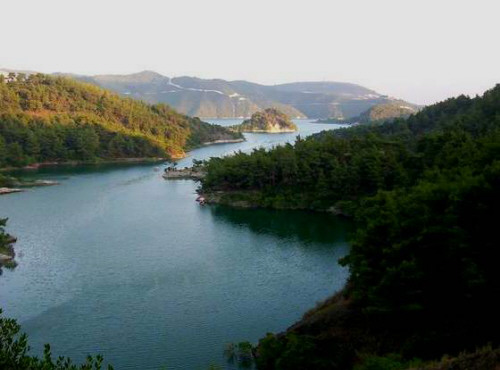 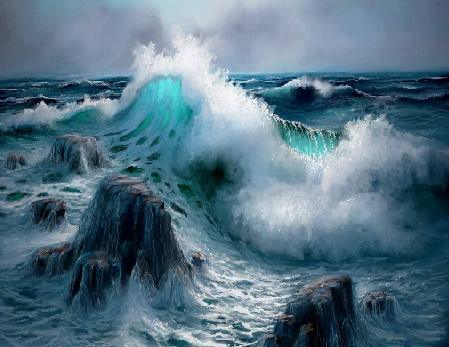 البرك
البحار
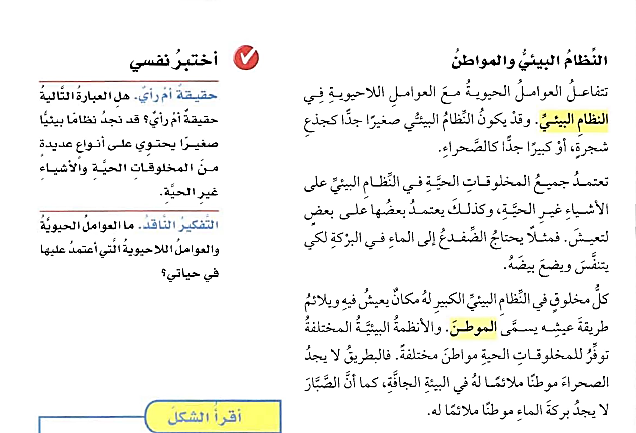 نعم , حقيقة
الحيوية : الحيوانات – النباتات
اللاحيوية : الهواء للتنفس – الماء لمنع الجفاف – التربة والصخور لبناء المساكن .
ص 95
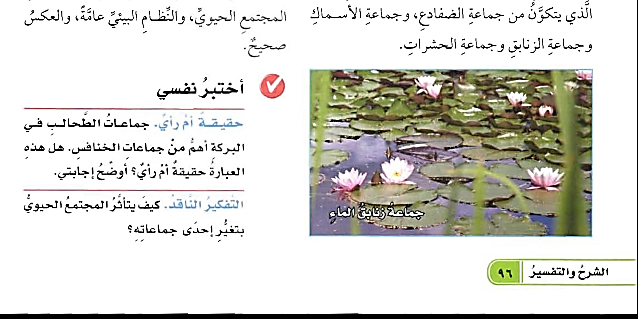 رأي , لأن جميع العوامل الحيوية واللاحيوية تعمل معا ولها الأهمية نفسها .
إذا اختفت إحدى الجماعات (الأنواع ) فإن الجماعات الأخرى التي تعتمد عليها في غذائها يمكن أن تختفي .
ص96
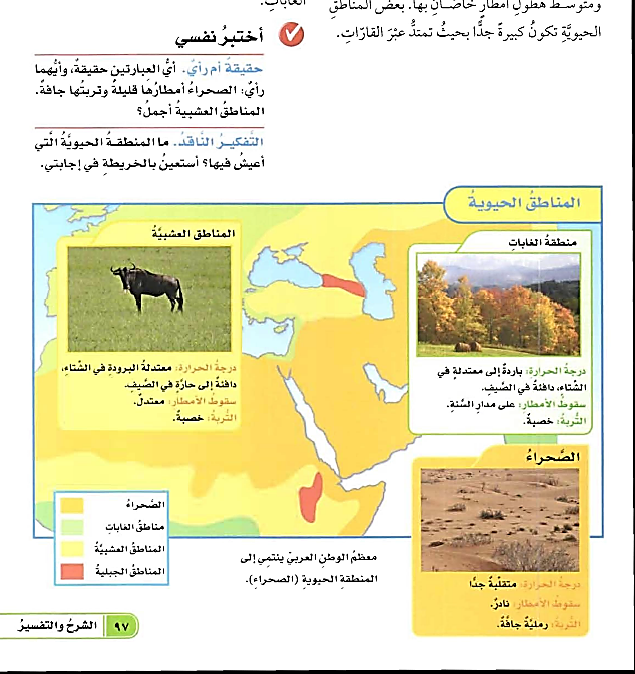 واجب
واجب
ص97